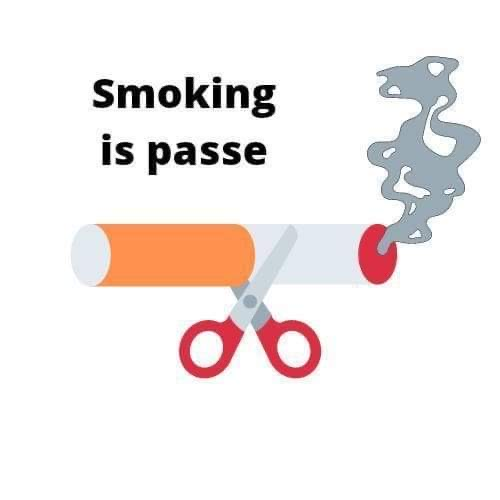 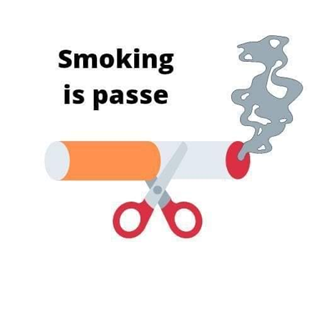 Palenie jest passe
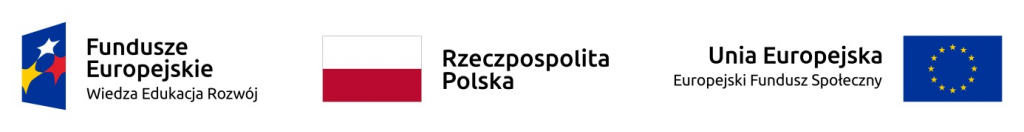 Dzień pierwszy
Dnia pierwszego naszego pobytu w Rumuni razem z naszym kolegami z projektu tworzyliśmy logo.
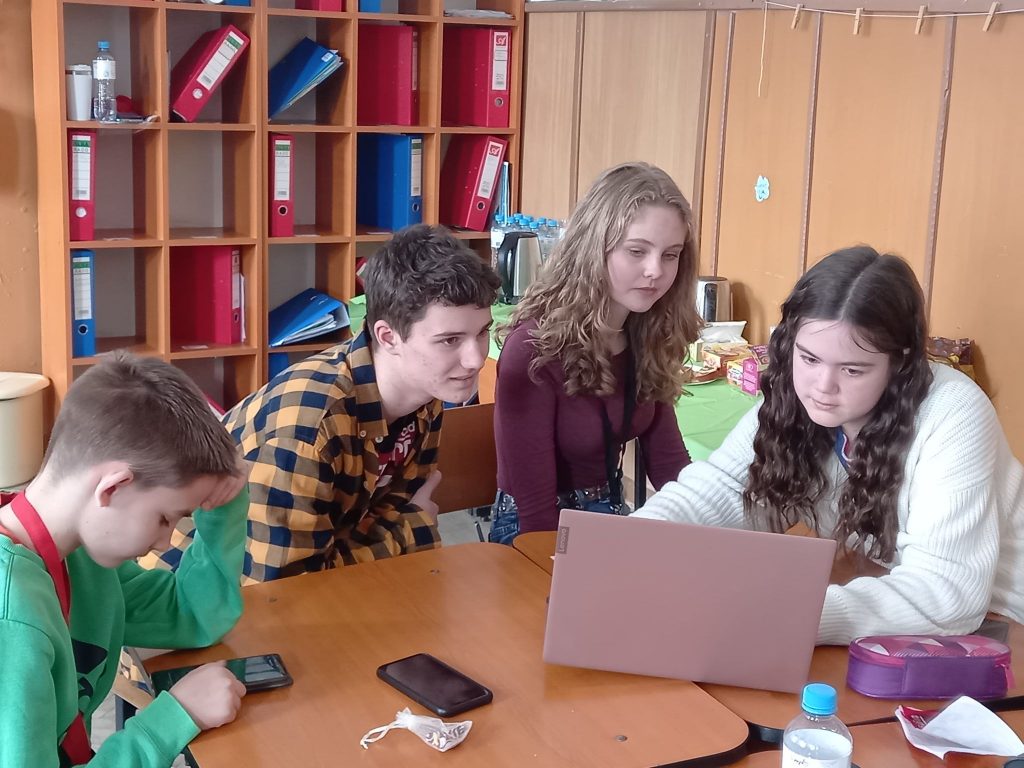 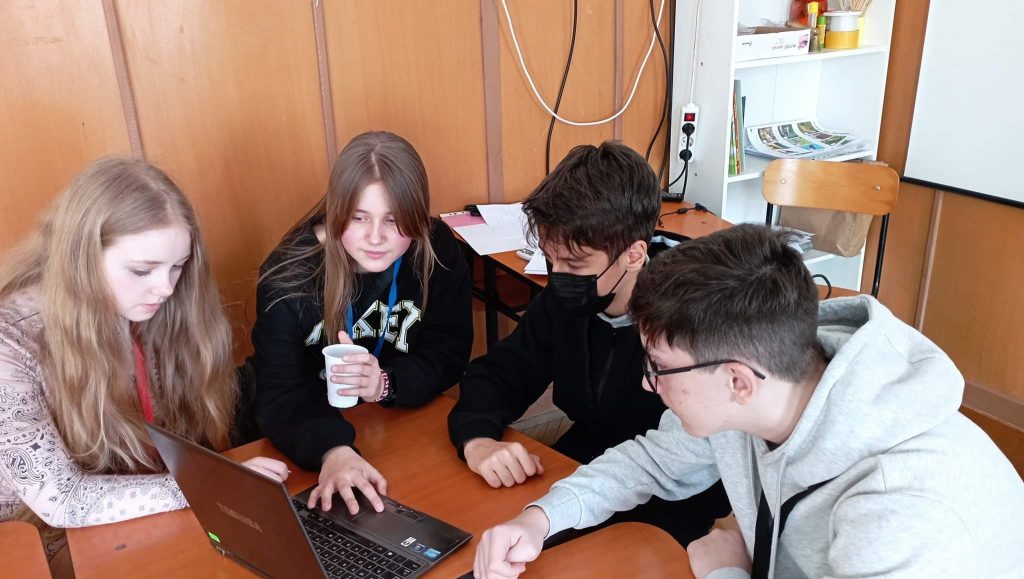 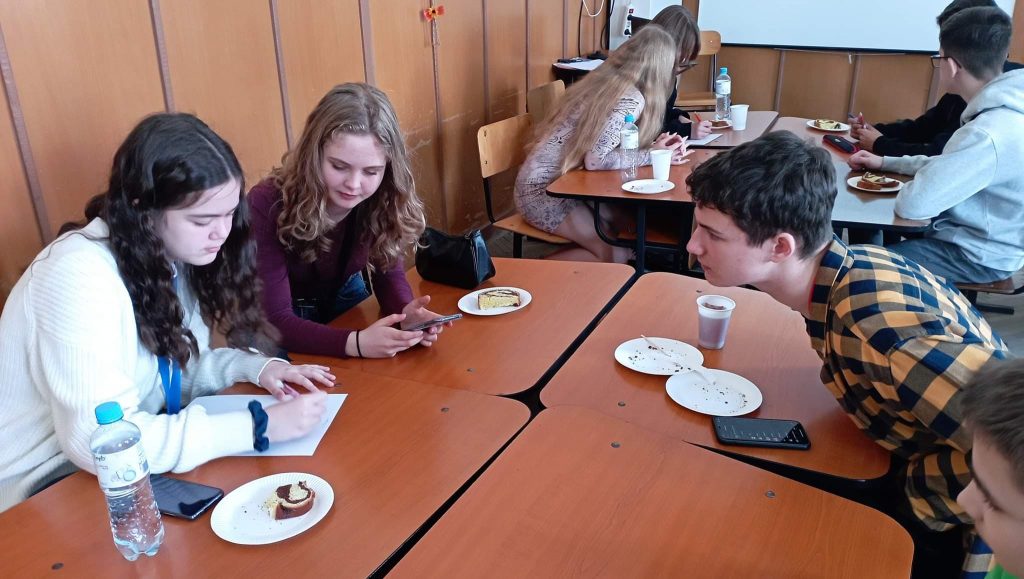 Oraz tworzyliśmy pytania do naszej ankiety.
Dzień drugi
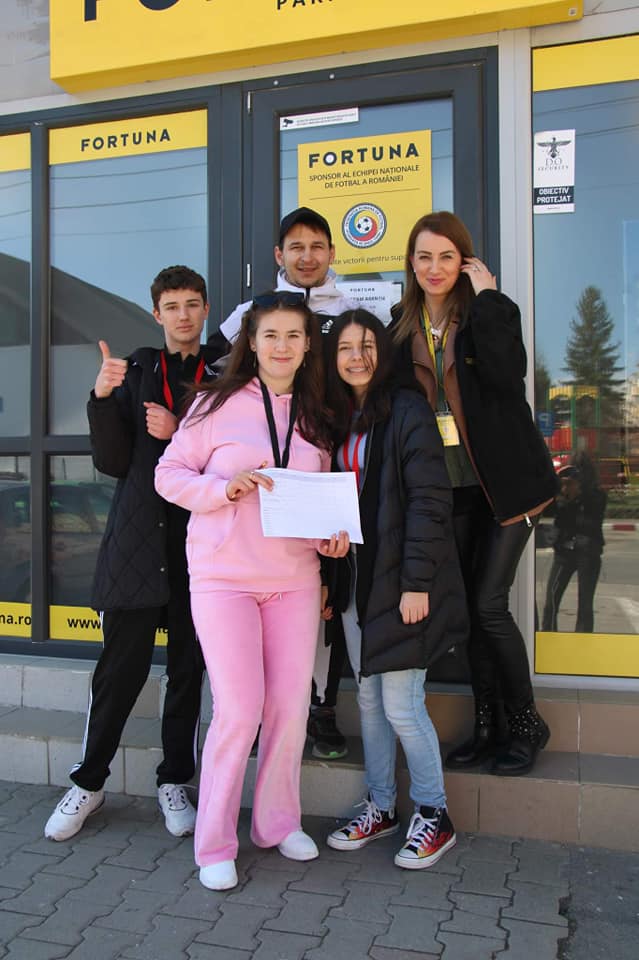 Chodziliśmy w ten dzień po mieście Săcele i w grupach zadawaliśmy pytania przechodniom, które stworzyliśmy dzień wcześniej.
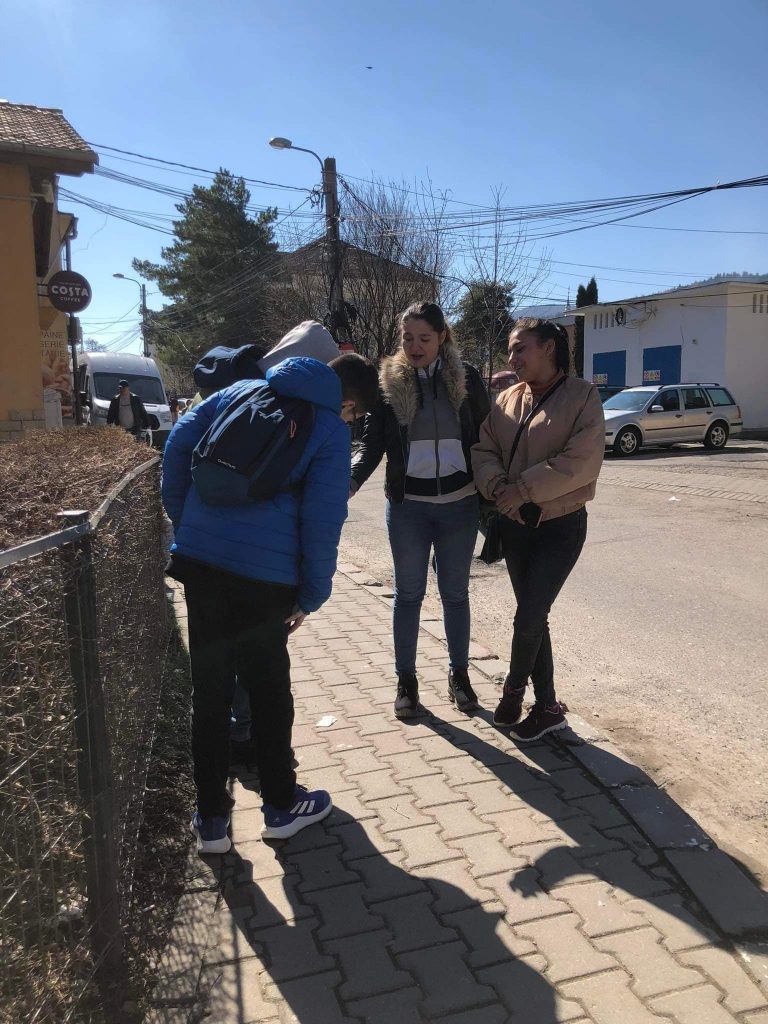 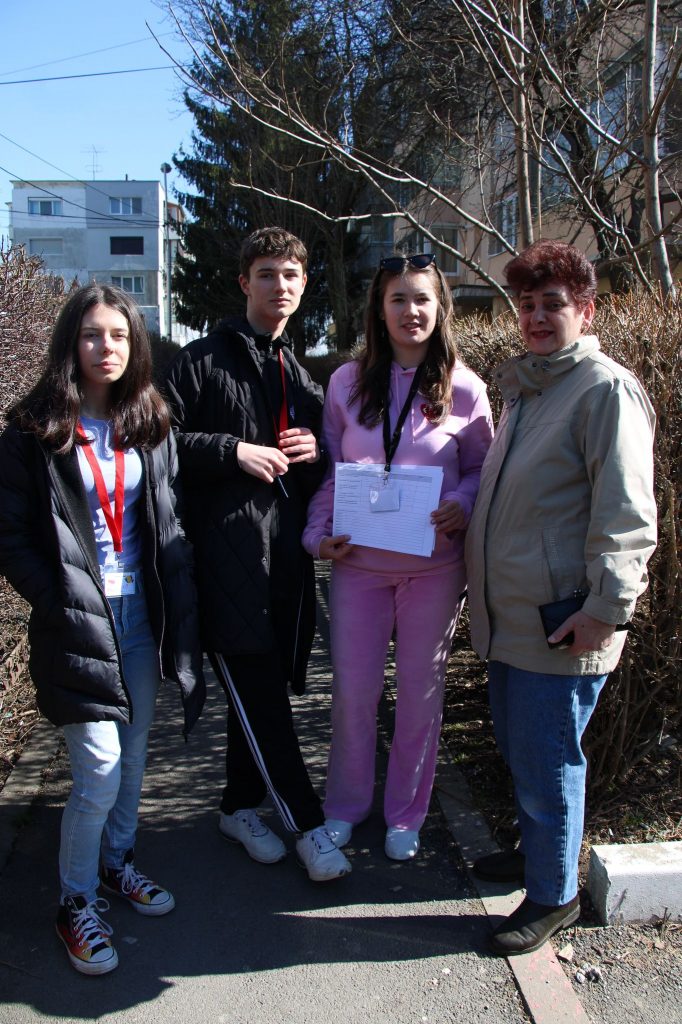 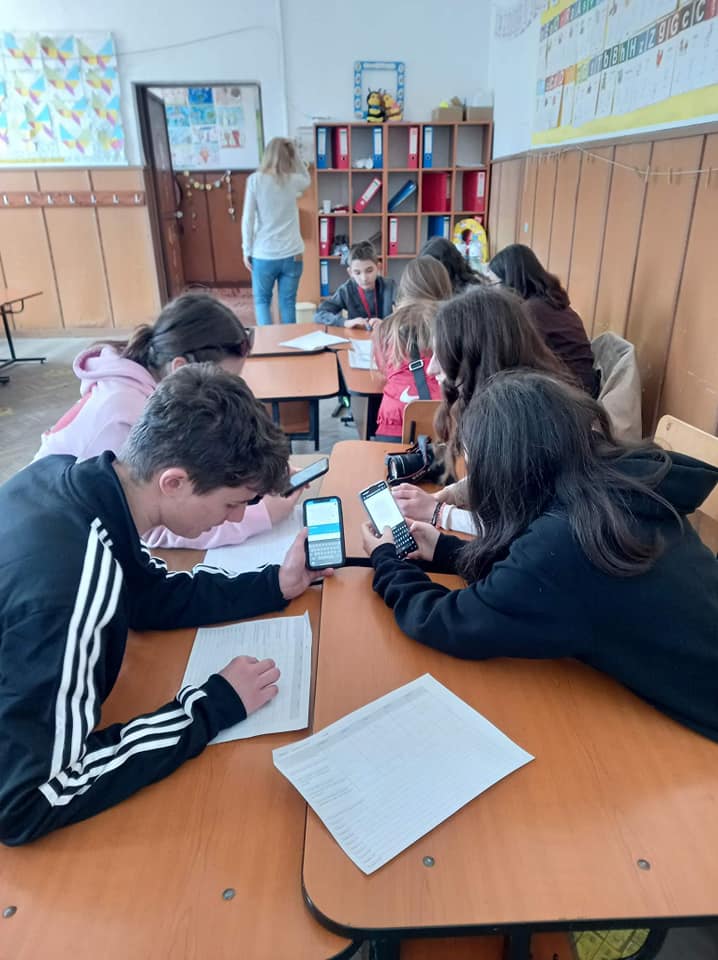 Po przeprowadzonej ankiecie zliczyliśmy wszystkie wyniki i mogliśmy z tego stworzyć wykres naszych badań.
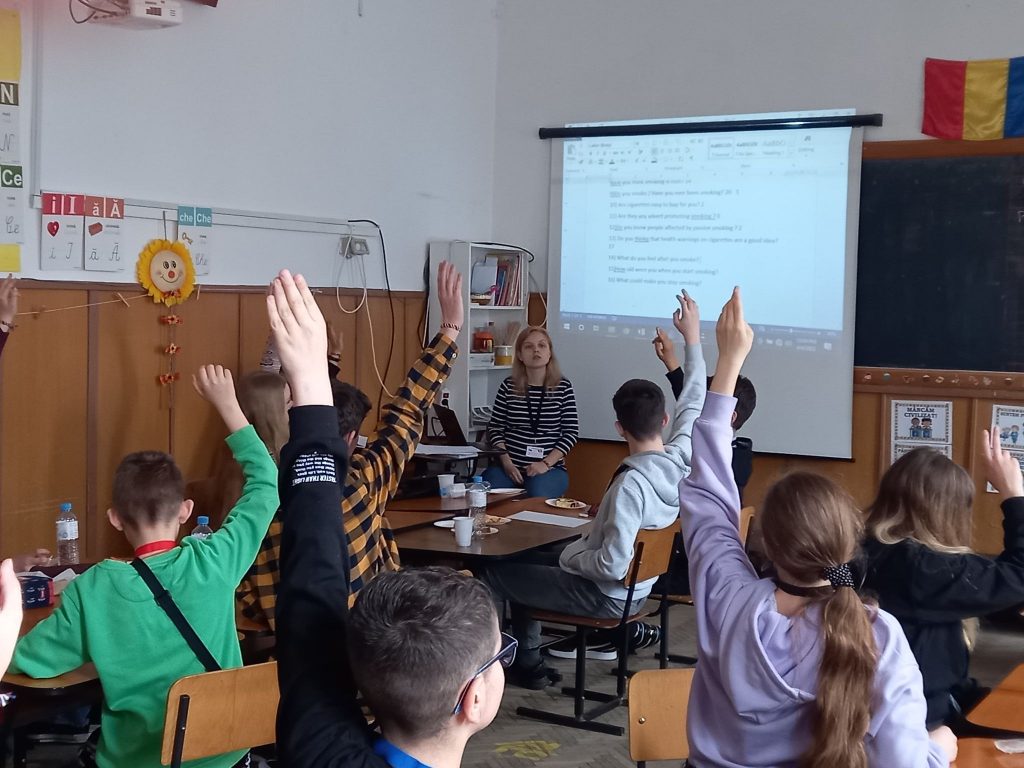 Tego dnia również projektowaliśmy plakaty dla naszego projektu.
Dzień piąty
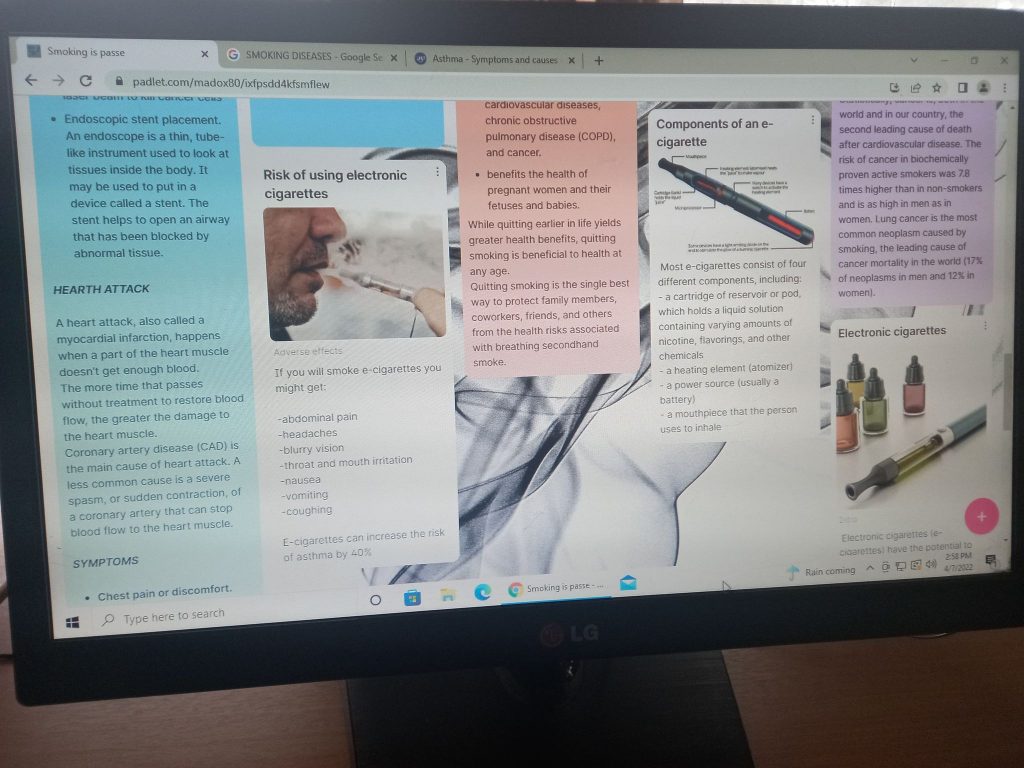 W dniu piątym projektowaliśmy strony opowiadające o różnych kwestiach związanych z papierosami na padlecie.
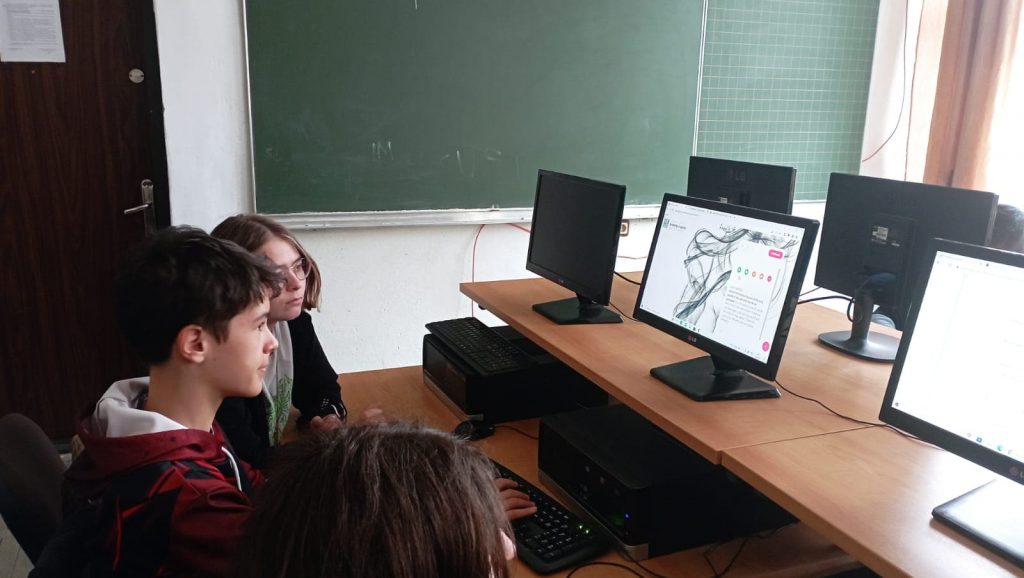 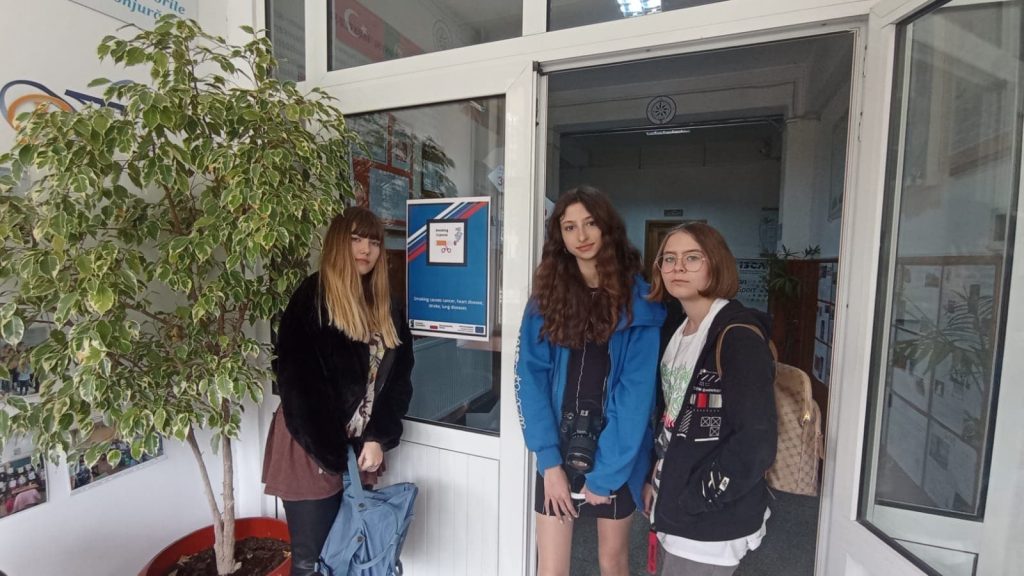 Był to również dzień wywieszania naszych plakatów.
Dzień Szósty
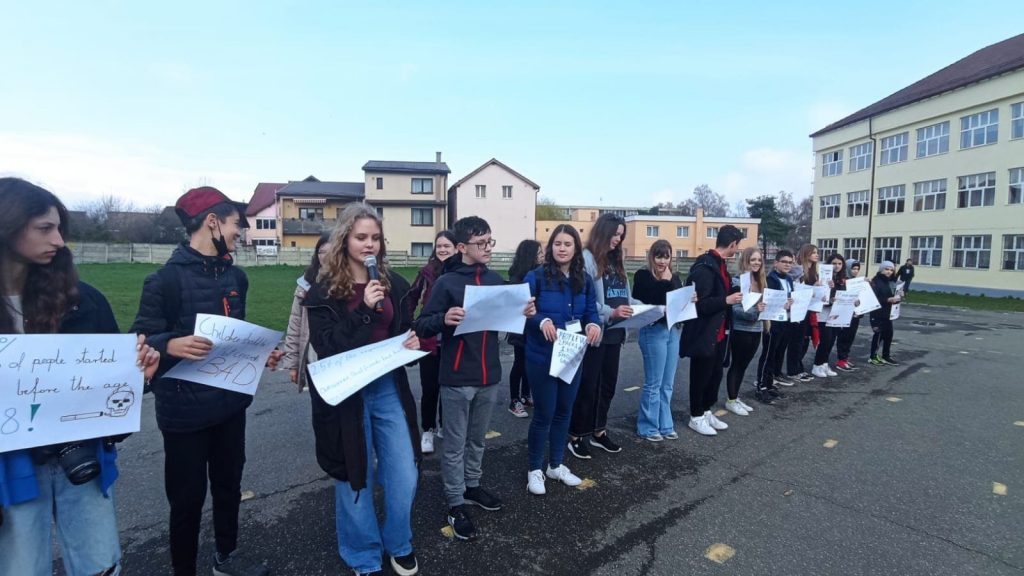 Dnia szóstego zaprezentowaliśmy nasze wyniki projektu przed szkołą w Săcele.
Koniec
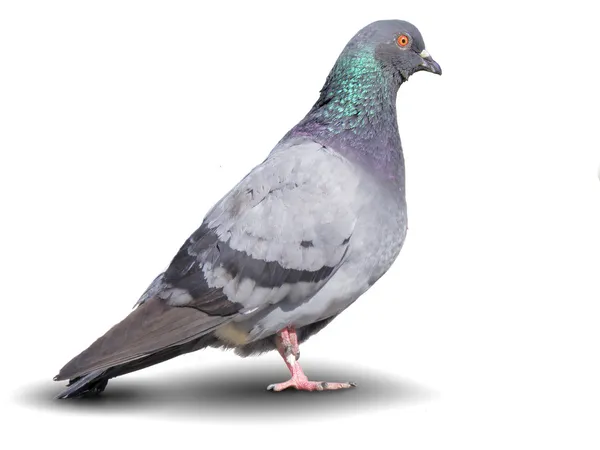